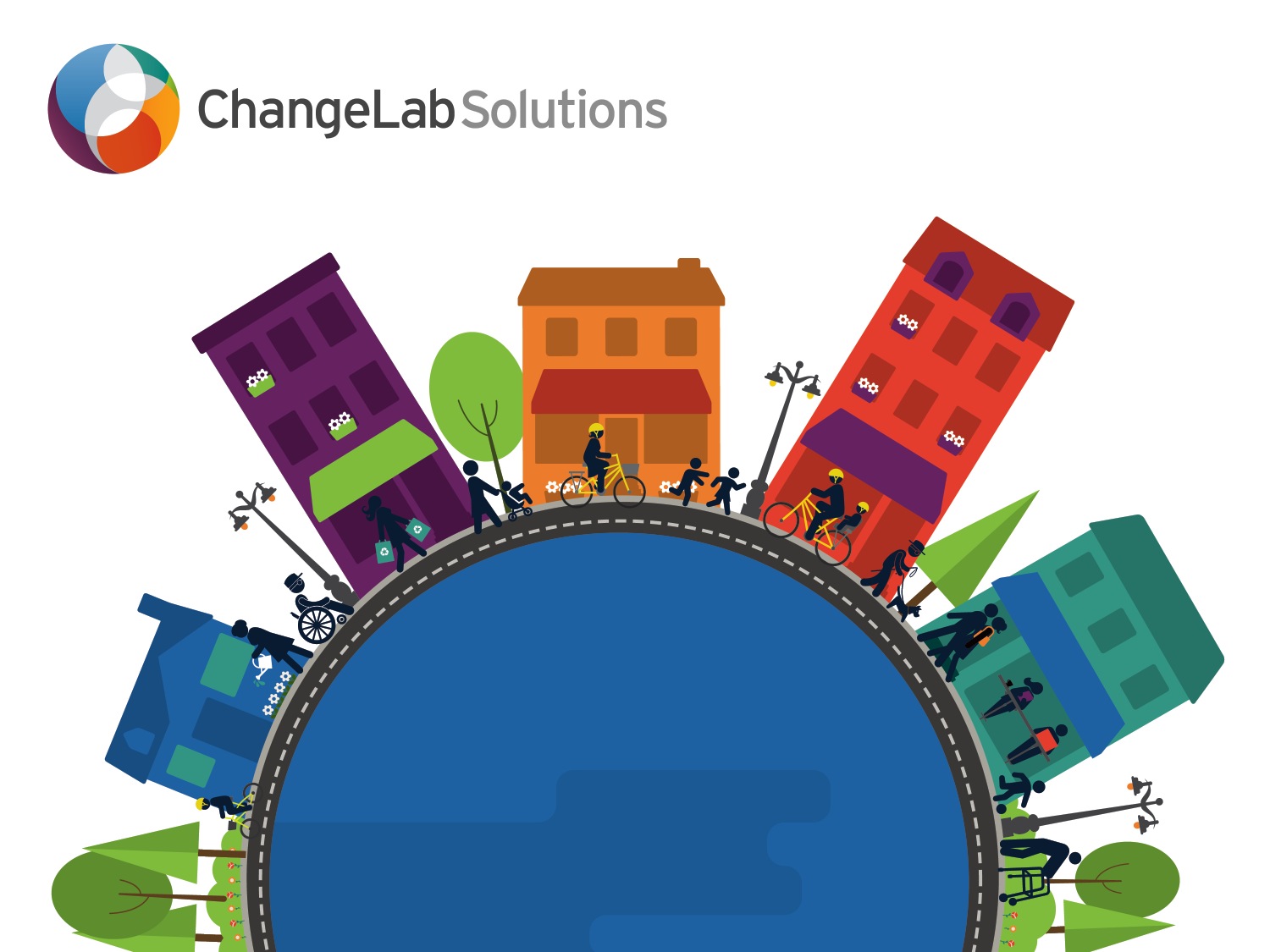 PARKS
as Community Systems
Benita Turns 7!
Greenmeadow Park & Pool
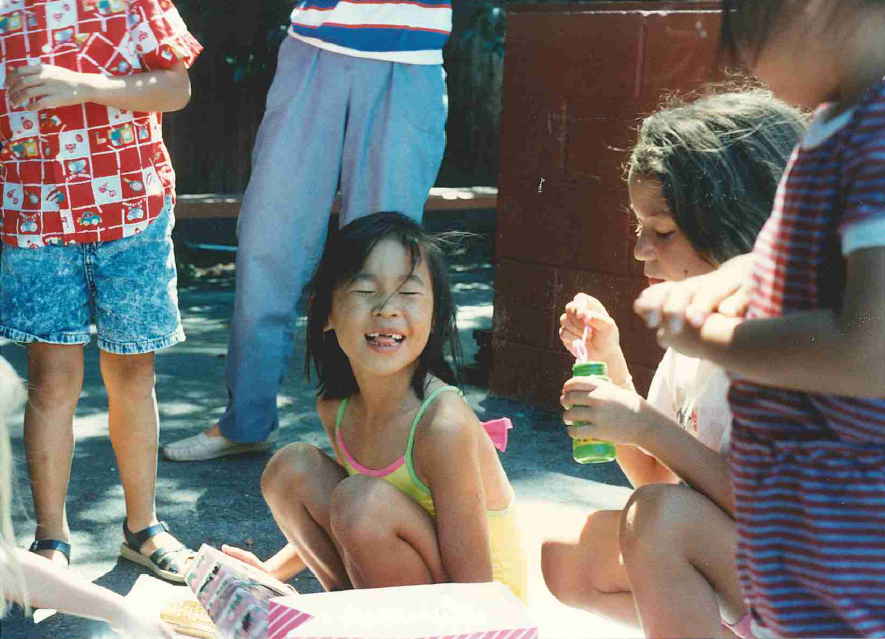 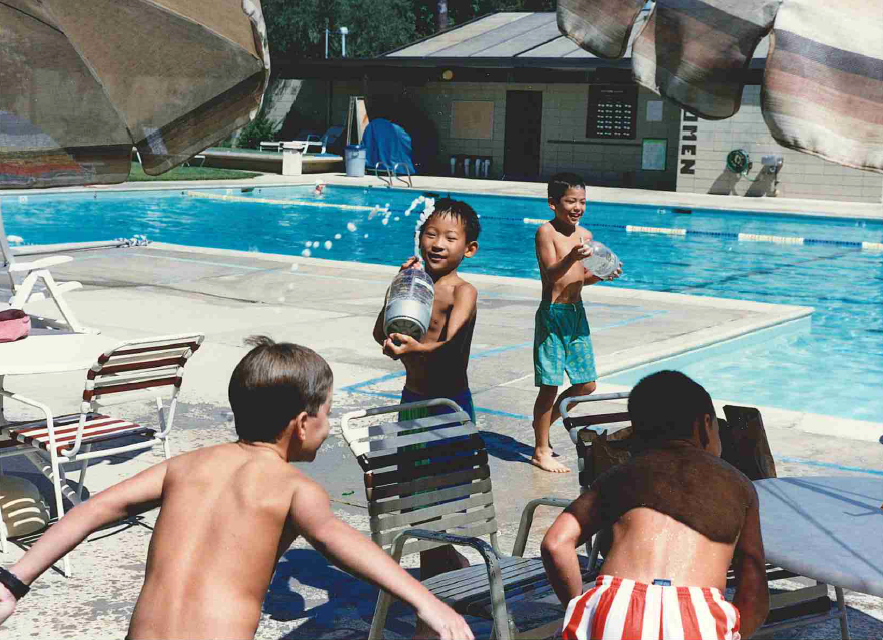 © Benita Tsao
© Benita Tsao
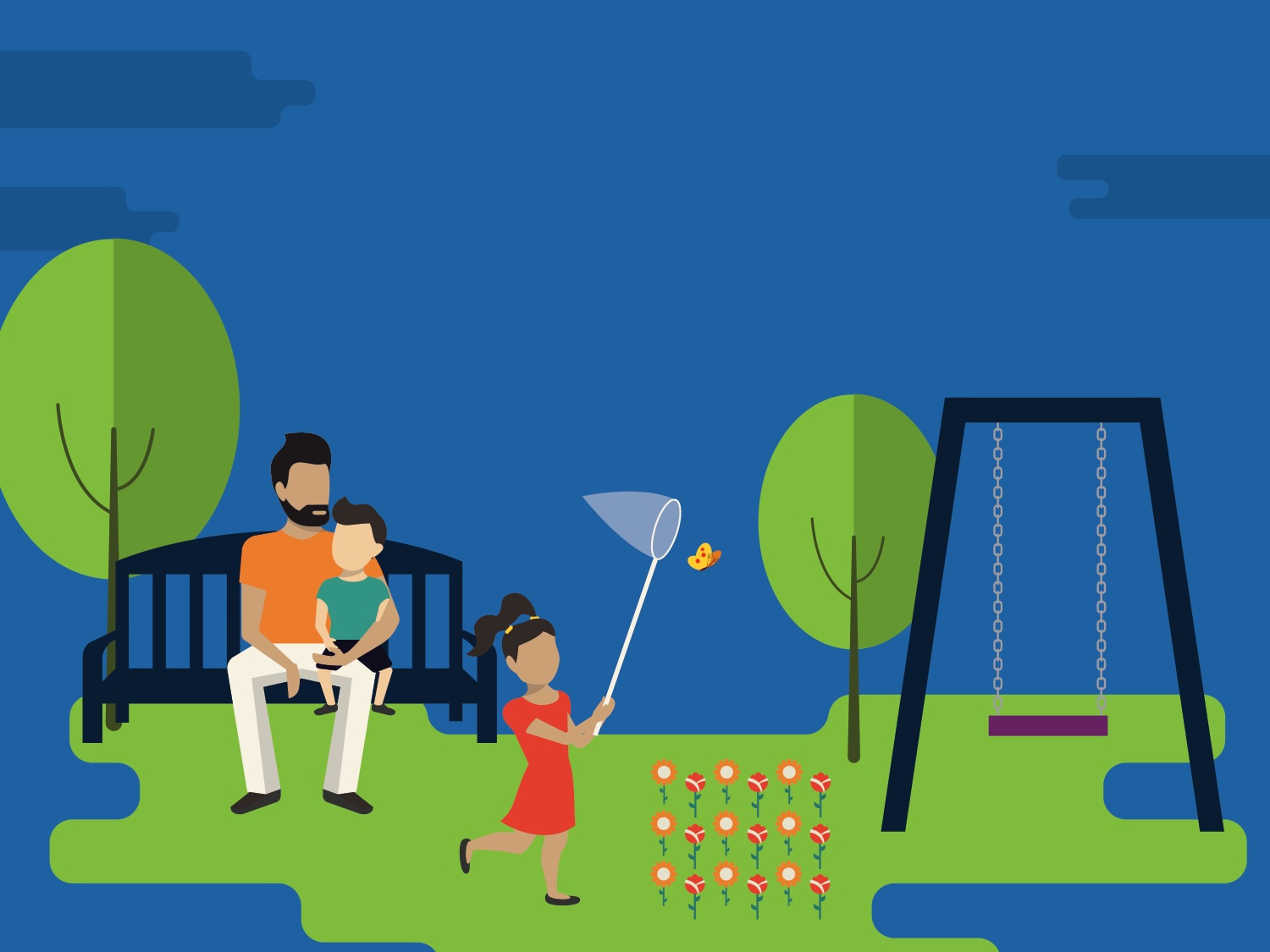 Parks & Recreation
[Speaker Notes: Policies can create healthy, safe parks in our neighborhoods. Ensuring new developments provide green space. And existing parks are well-maintained. Which help us stay physically active and connect with our neighbors.]
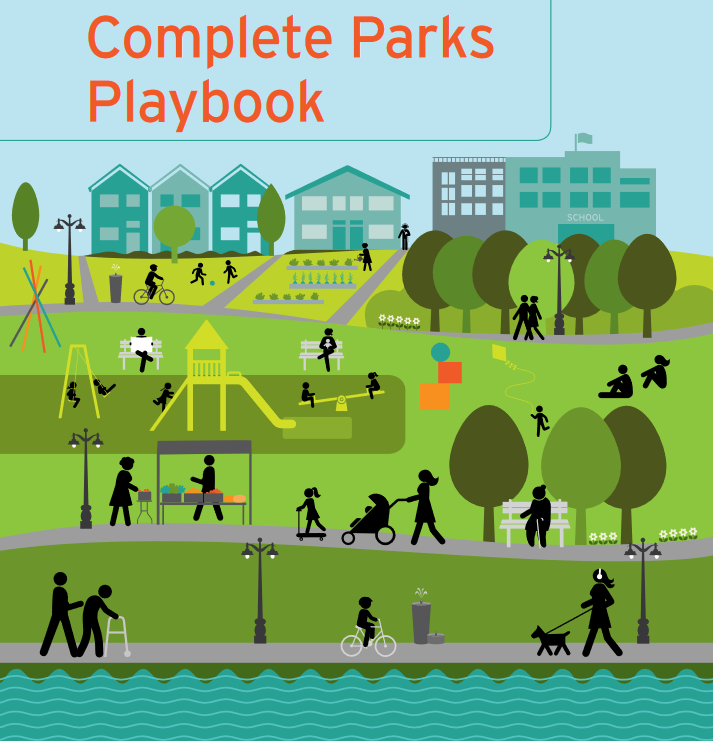 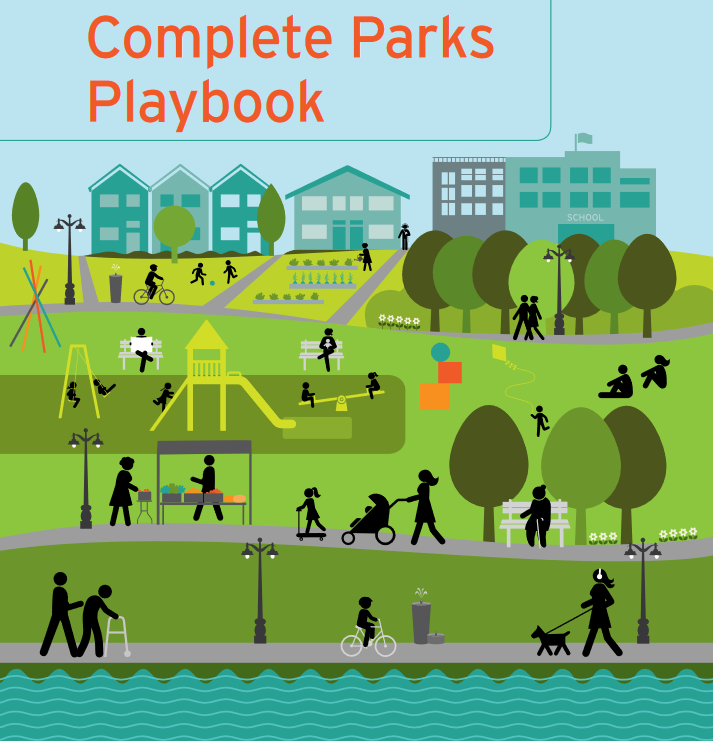 Complete Parks
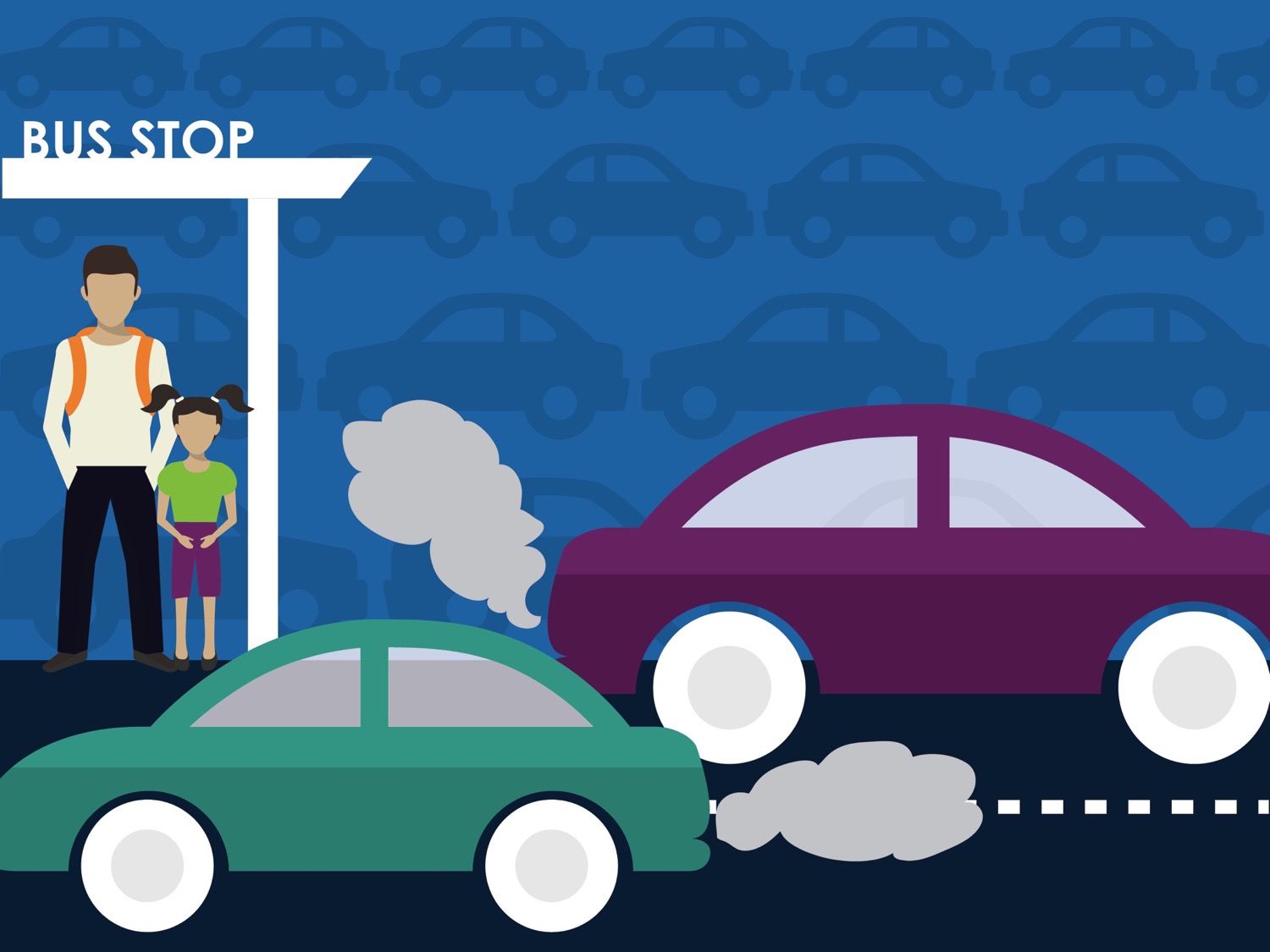 How will people get there?
[Speaker Notes: Without talking to their local air quality agency about how more cars on the road…Increases air pollution and makes asthma symptoms worse. Or, the transportation department might never talk to their local health department about how designing streets that encourage more people to get out of their cars to  walk, bike, or take transit. Means residents will be healthier and reduce time spent in traffic. Because transportation policies weren’t connected to policies for clean air and physical activity, we missed the opportunity to reduce congestion while achieving better health]
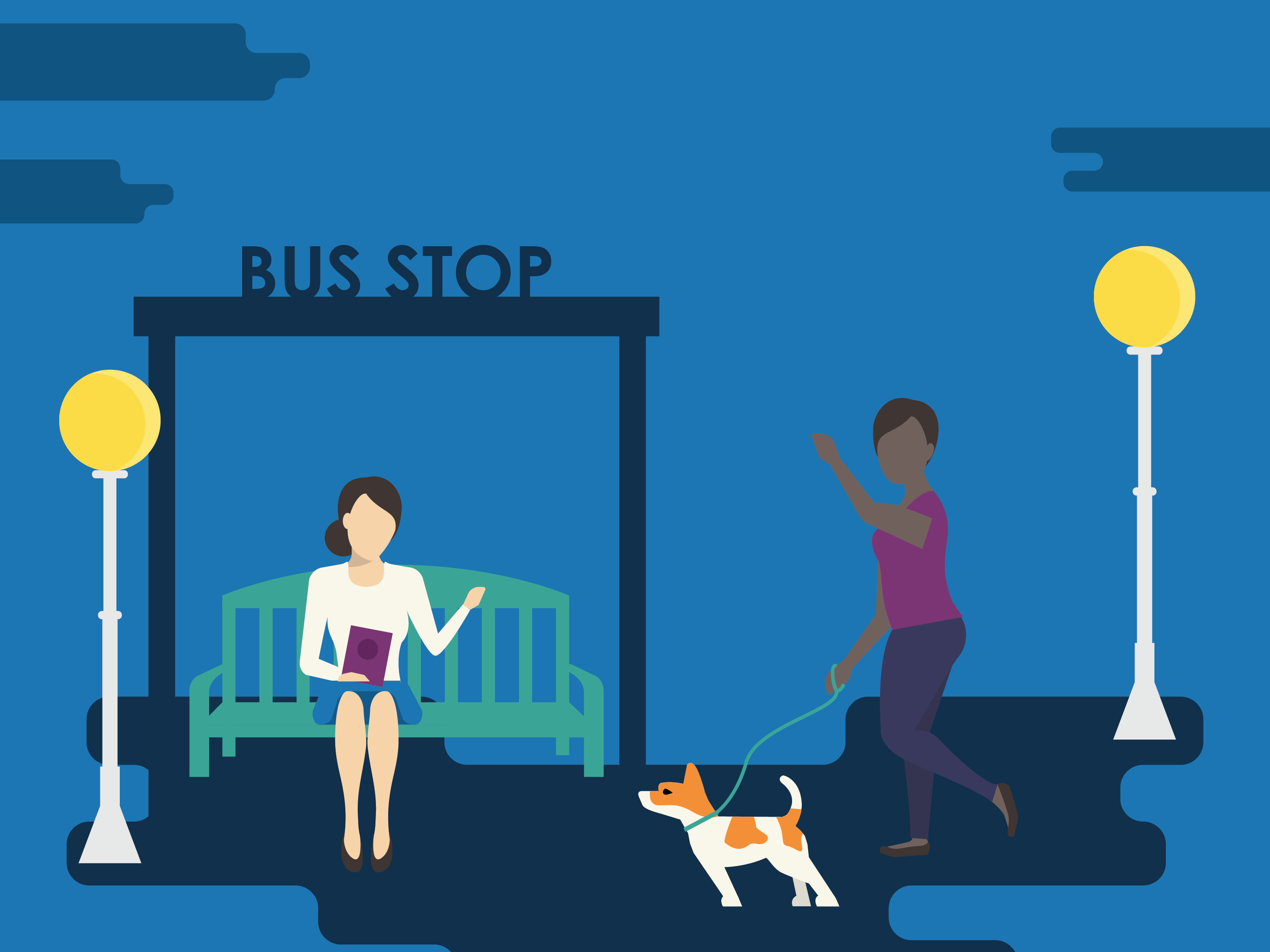 Do people feel safe there?
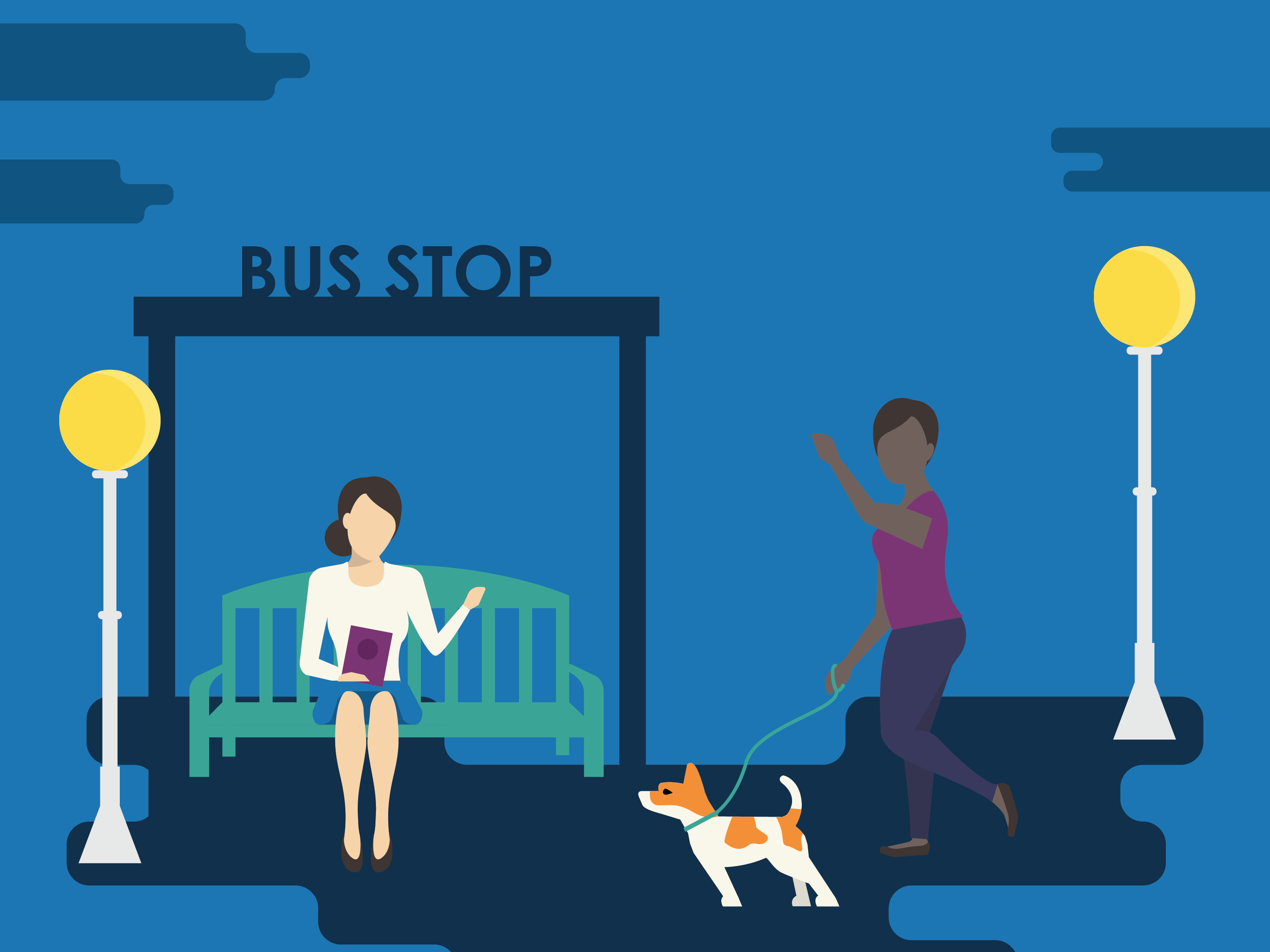 [Speaker Notes: Policies make it possible for communities to be safe and violence-free. By requiring lighting at bus stops or in parks. And requiring builds to have windows that face out onto the street, which makes it possible for people to safely walk to the bus stop at night.]
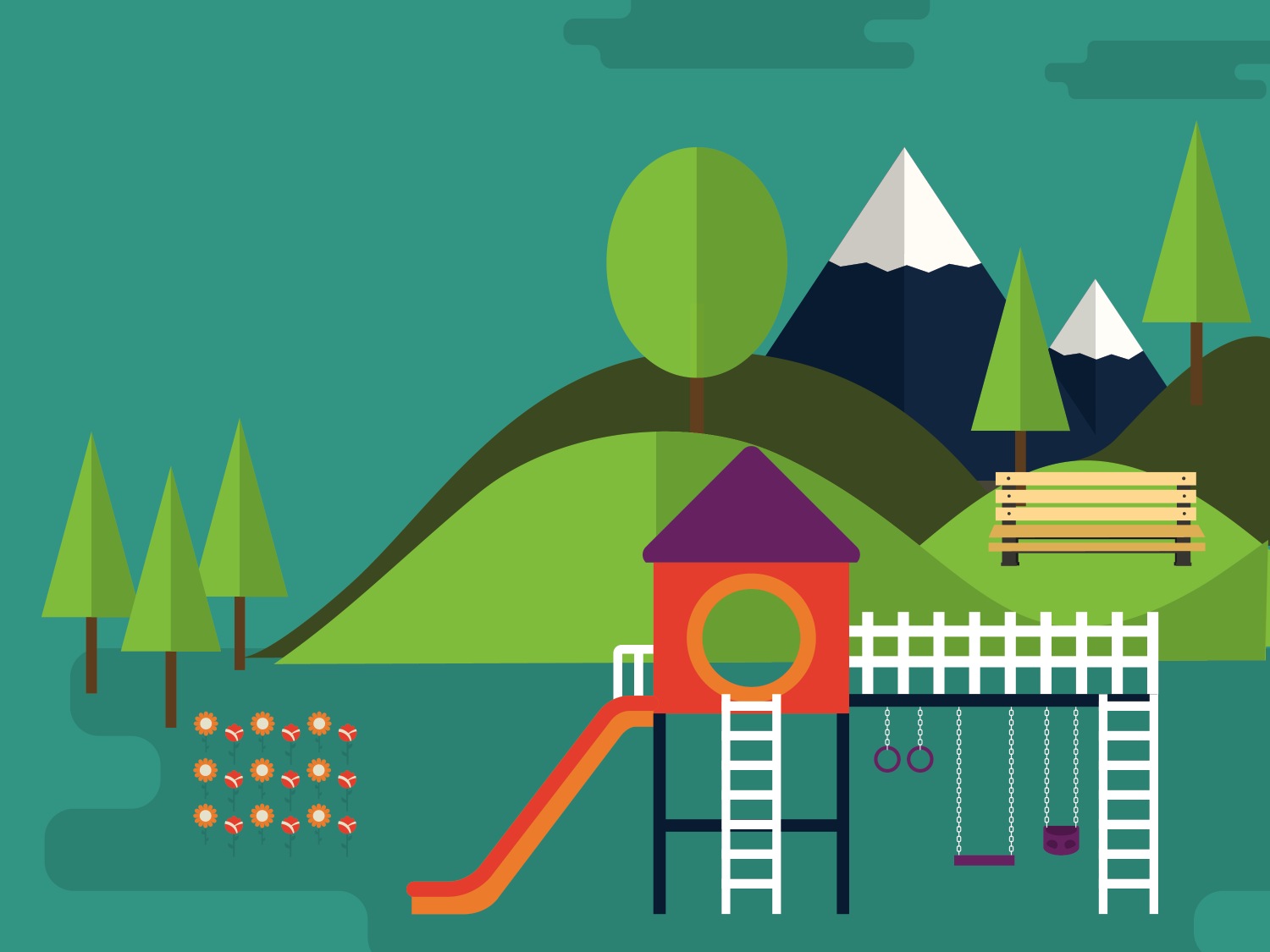 Who is welcome? Who is left out ?
[Speaker Notes: For example, a parks and recreation department might invest in a new park]
Collaboration acrosslocal government agencies
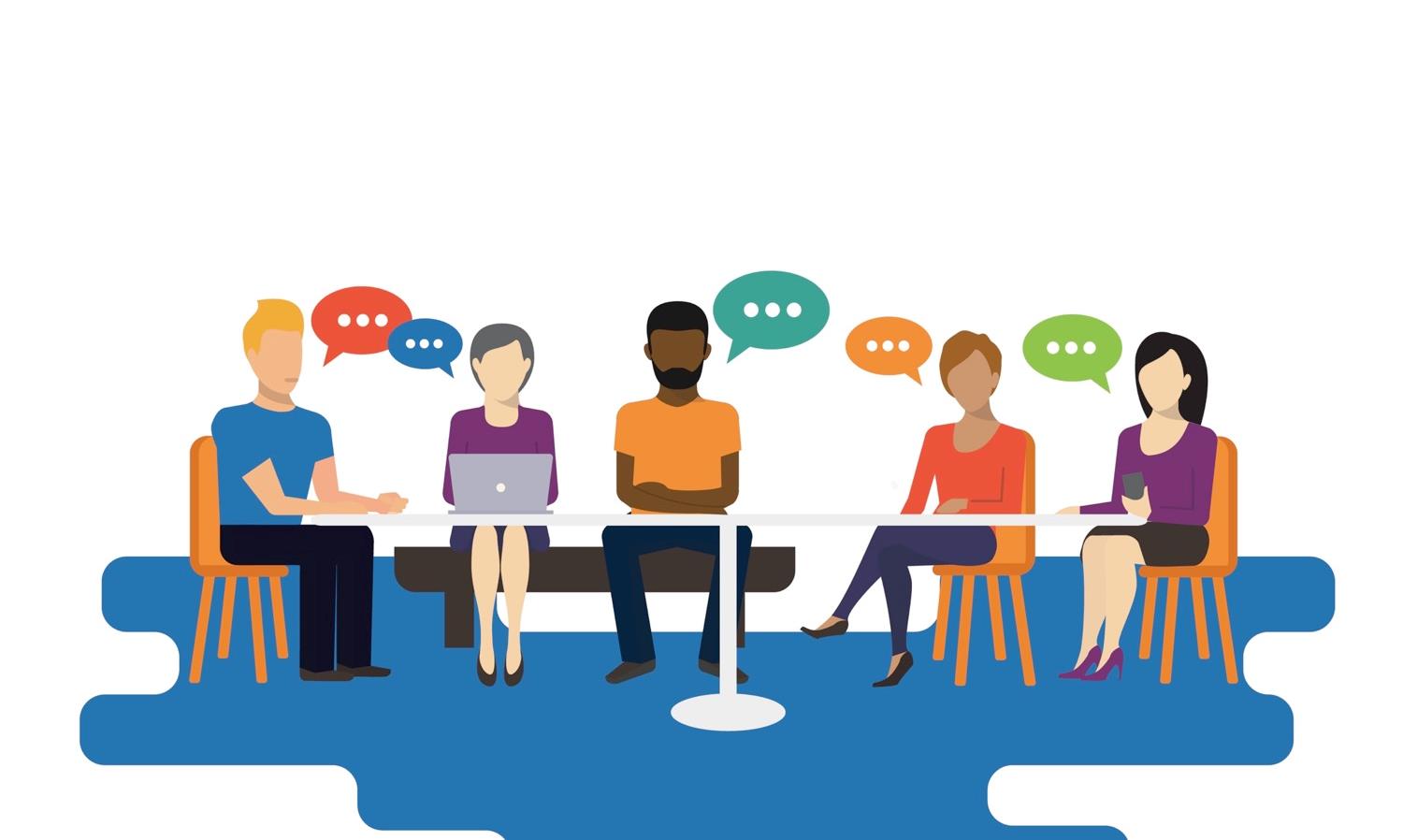 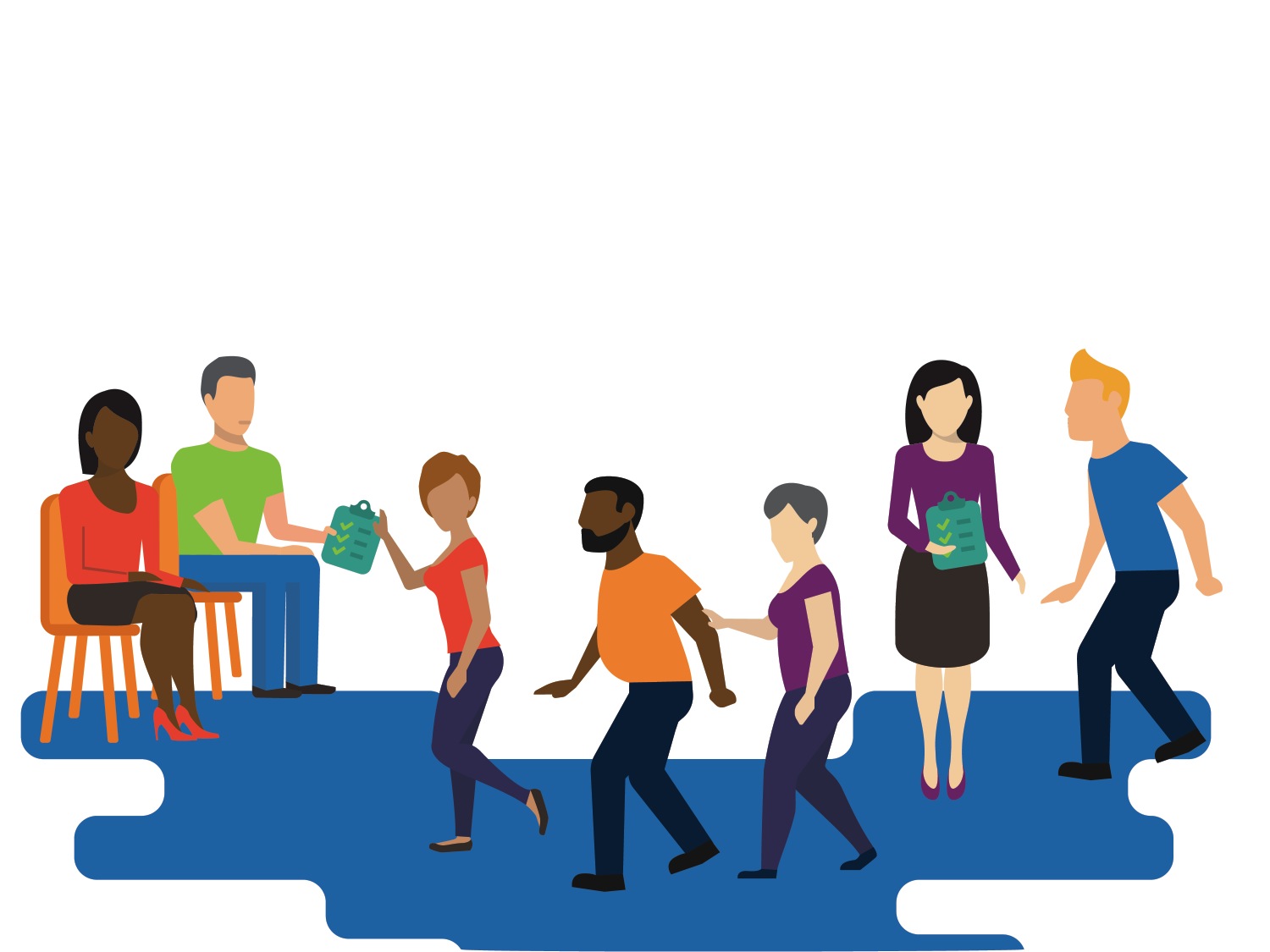 Meaningful, ongoing
community engagement
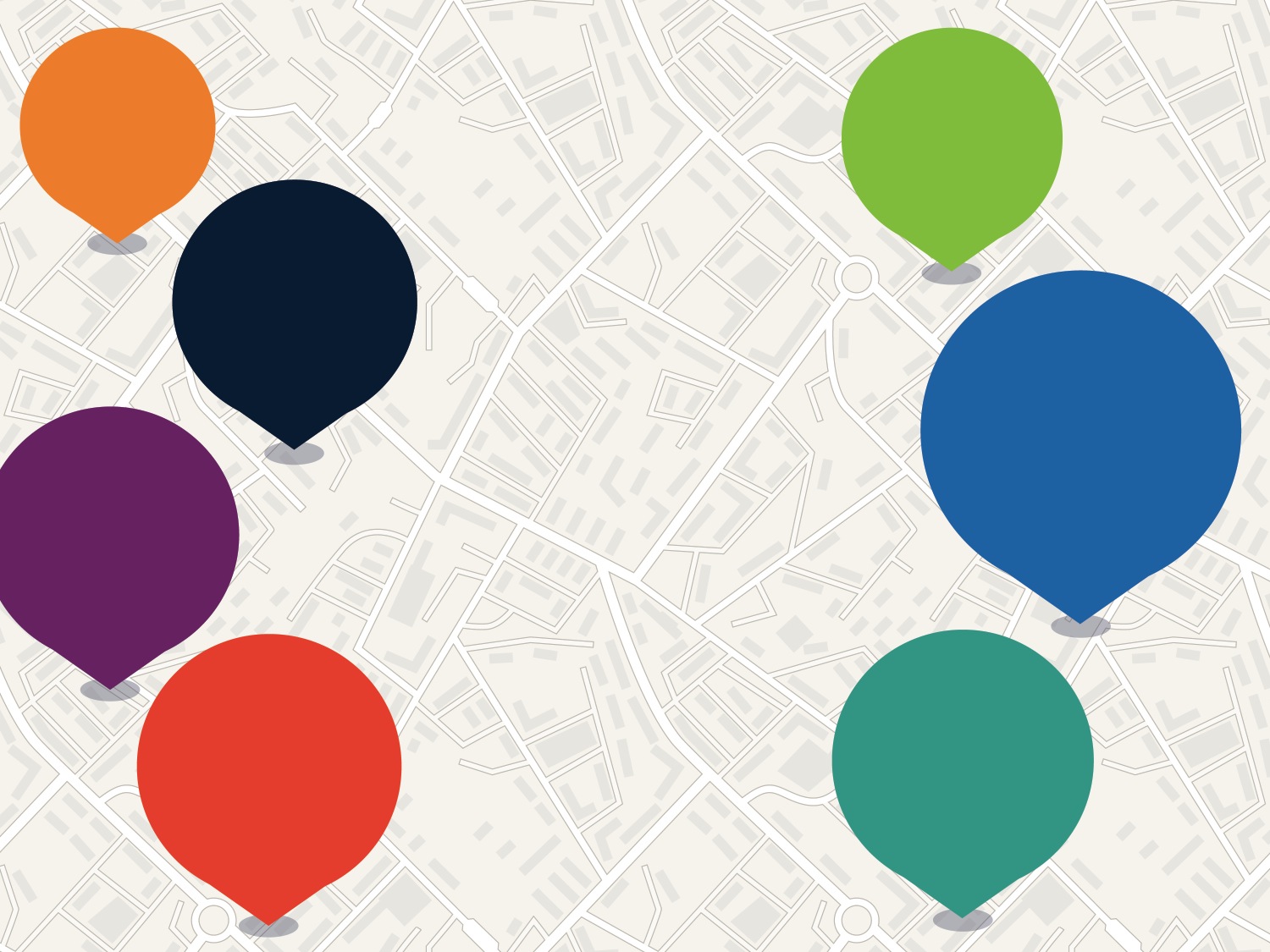 Locate
Grow
Connect
Engage
Complete Parks
Activate
7 ELEMENTS
Fund
Protect
[Speaker Notes: You may have also heard of Collective Impact, which identifies five conditions for successful partnership. Health in All Policies can help you develop strong partnerships because it checks off all these boxes and has a track record of success: 
A common agenda among partners from various sectors (in HiAP, this is health, equity, and sustainability)
A shared measurement system, an agreement on what success looks like and how to track progress
Mutually-reinforcing activities, coordinated and complementary efforts
Continuous communication among partners—you’ll see that convene and collaborate is Step 1 of Health in All Policies and that these relationships drive the process and the outcomes
Backbone support organization. One of the steps of Health in All Policies is investing in change, and dedicated staff is one way to show your commitment to this new way of working.
Implementation drivers are factors that can help address these challenges and increase the chances of achieving high-quality implementation, regardless of whether the approaches are policies, practices or programs. Implementation drivers typically fall into three categories: 
Training and coaching from other practitioners. Practitioners may need to build capacity in communications and facilitation to contribute to efforts that change policies, for example, or benefit from training on change management to improve systems. Establish ongoing learning opportunities, so practitioners receive feedback to and support that helps address challenges and minimizes resistance to change. 
Put in place systems-level supports so it’s easier to implement the plan. For example, a formal structure for ongoing multi-sector collaboration and an integrated data system can help ensure progress toward the plan’s goals and improve decision-making. Routine analysis of this data by dedicated staff and regular meetings for cross-agency coordination would help practitioners continuously improve implementation, adapt approaches, and evaluate immediate outcomes. 
Leadership]
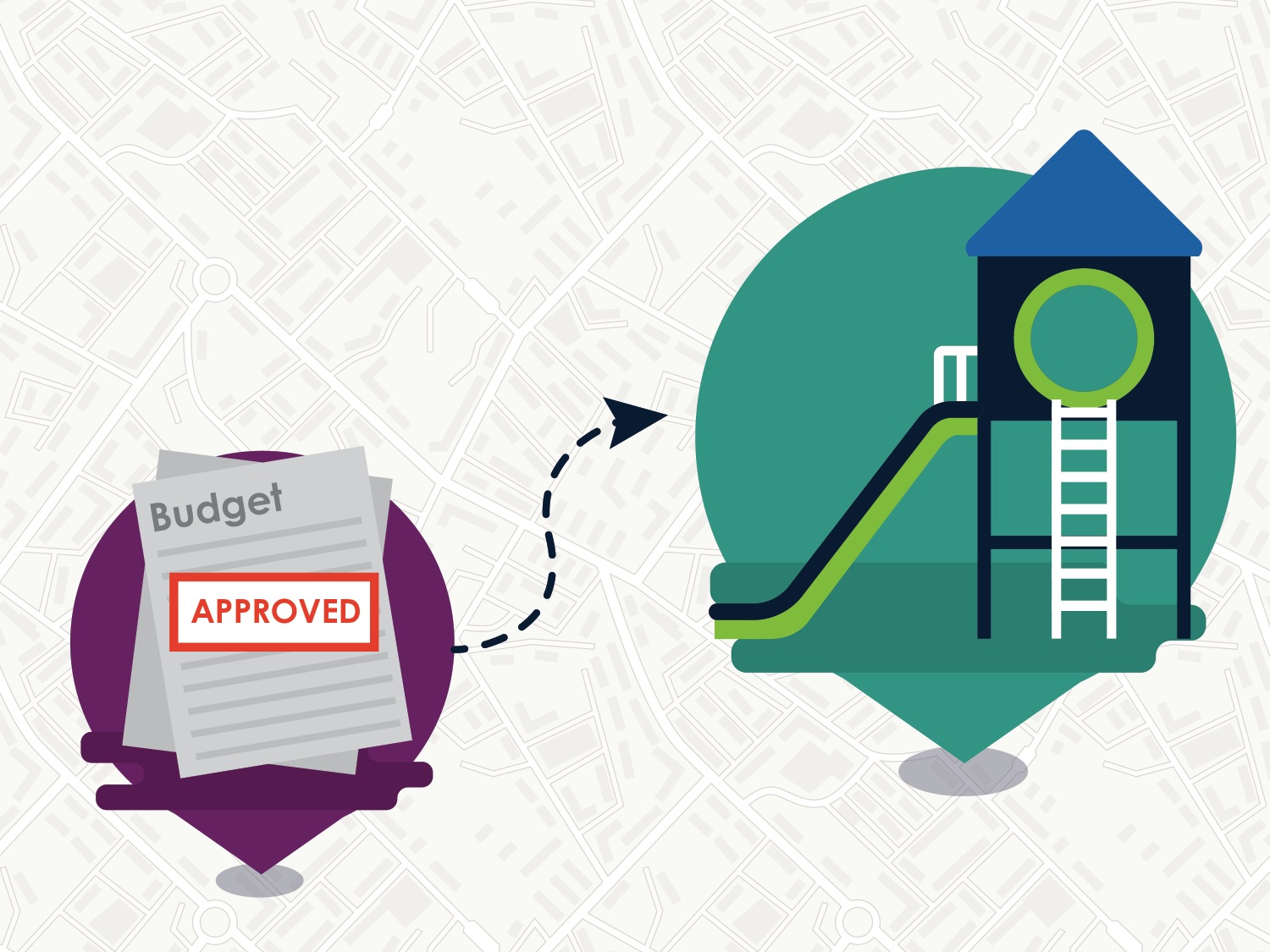 SB-5$4 billion in bonds for parks & more!
[Speaker Notes: Before any budget can be approved, every county department must assess their business plans and annual budget to determine how they will impact equity.]
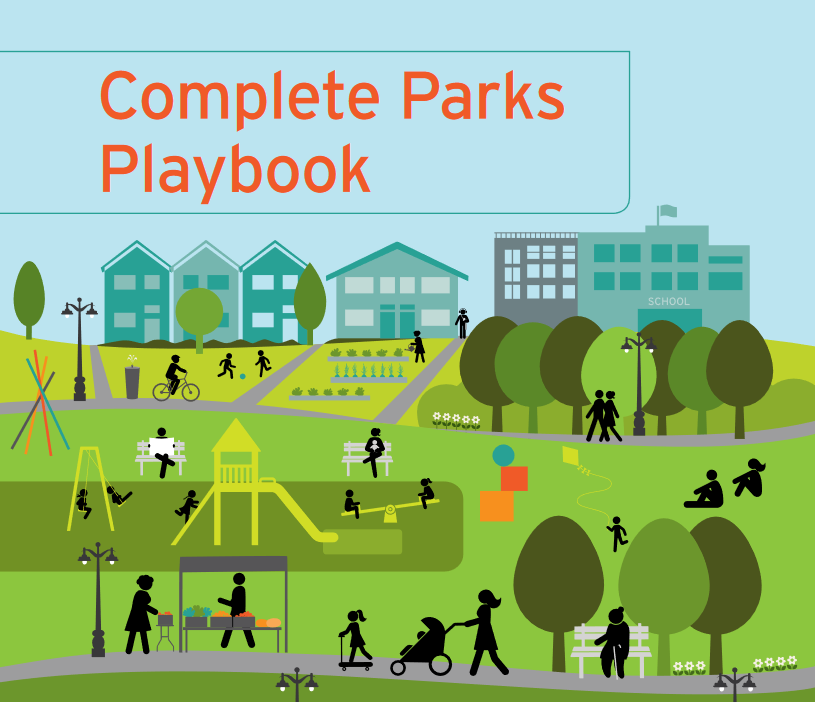 www.changelabsolutions.org/publications/complete-parks
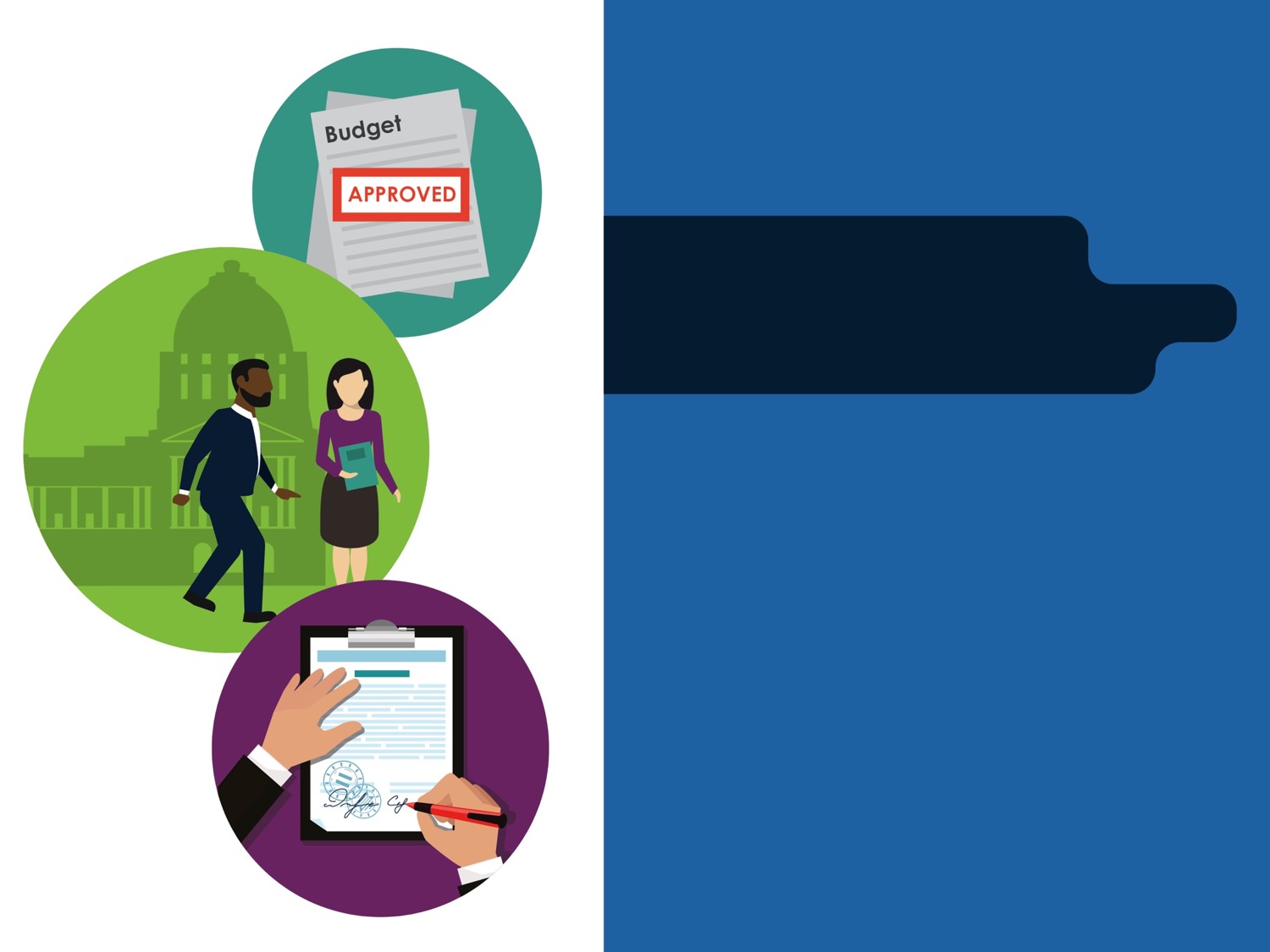 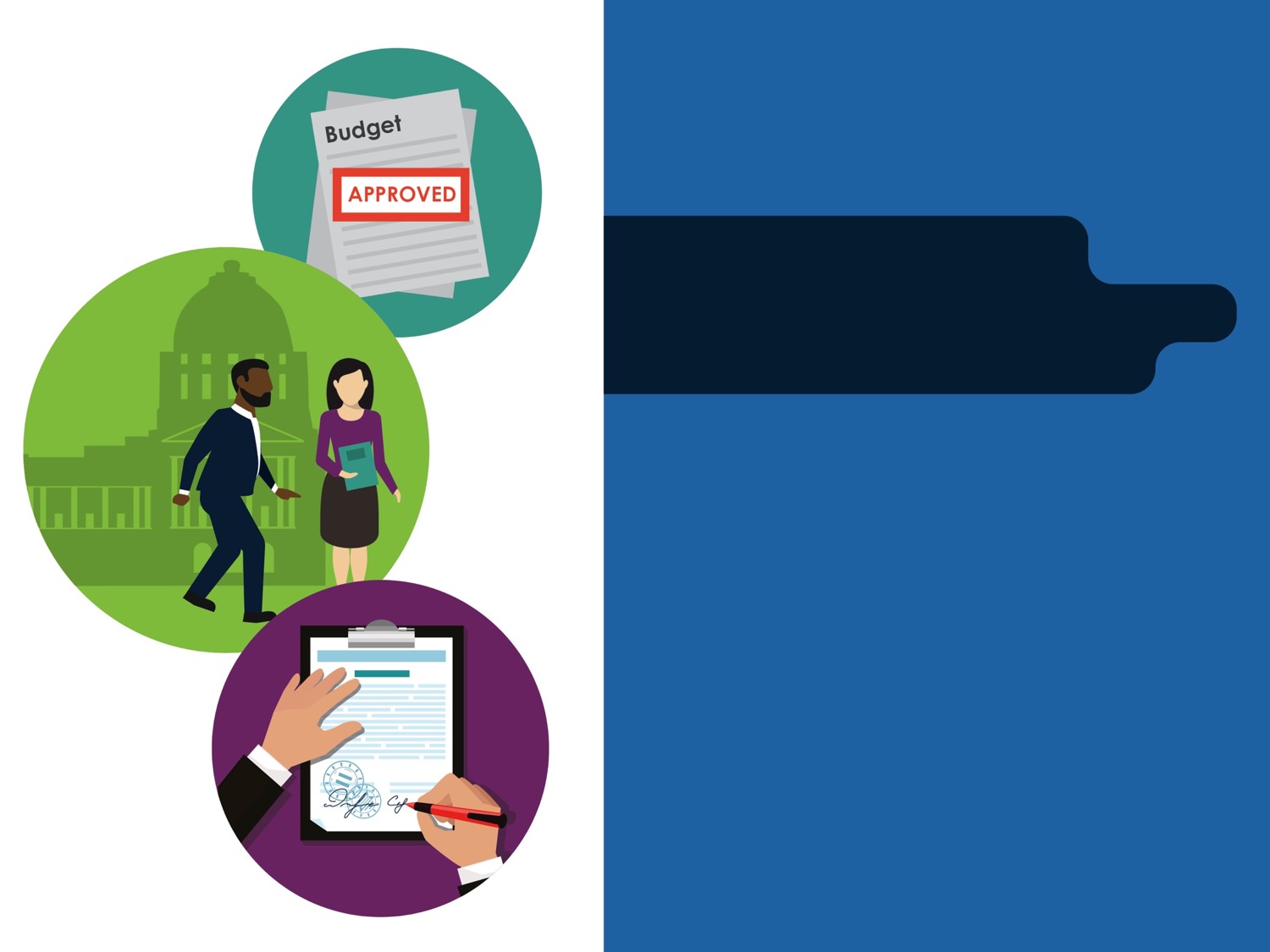 Coming in 2018…
Complete Parks Model Resolution
[Speaker Notes: And Policies provide the framework for achieving healthy environments. From access to healthy food, to clean water and air, to physical activity, housing, jobs and schools]
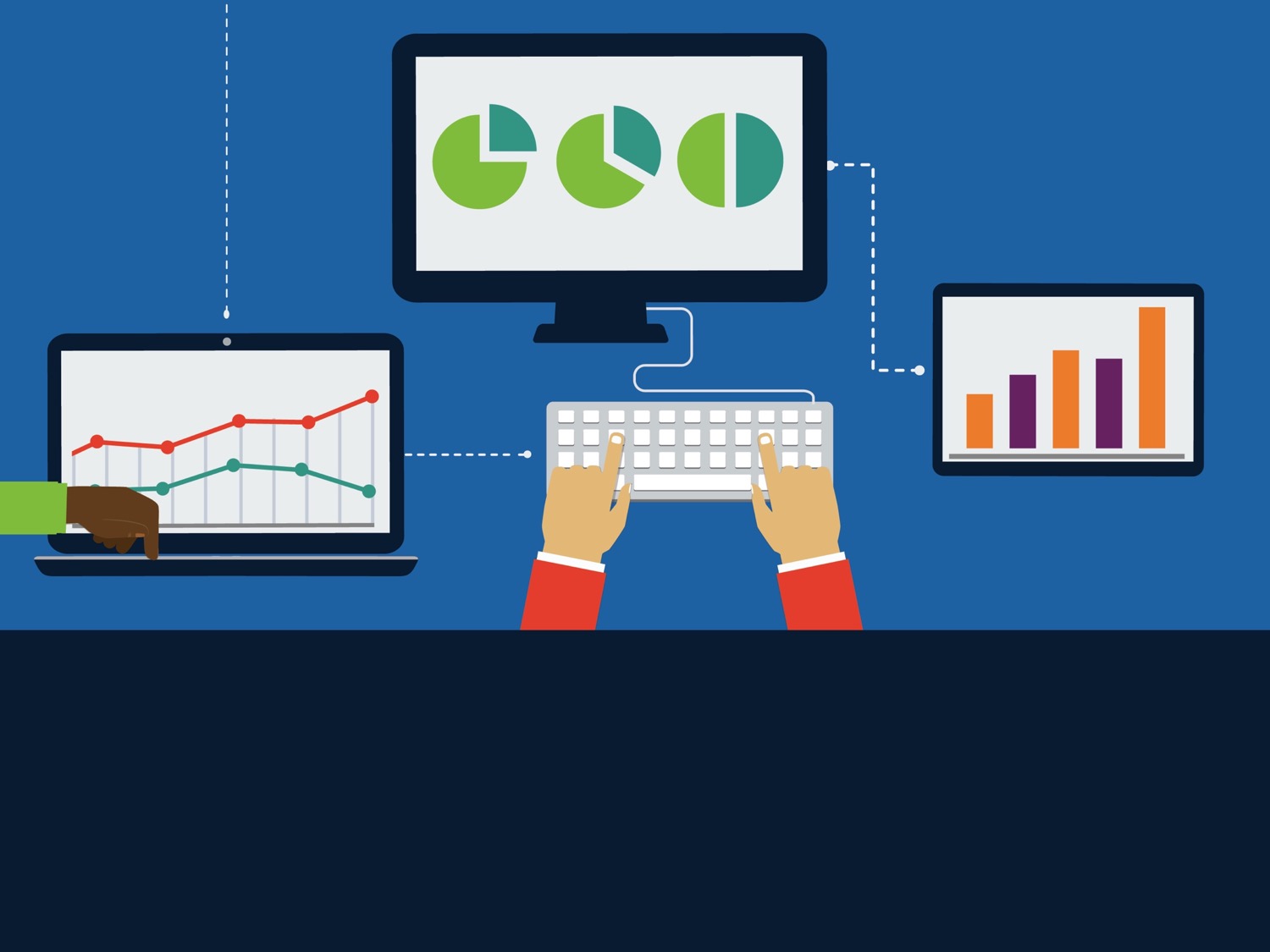 Measuring a Complete Park System
Guidance to Assess Your System and Prioritize Elements
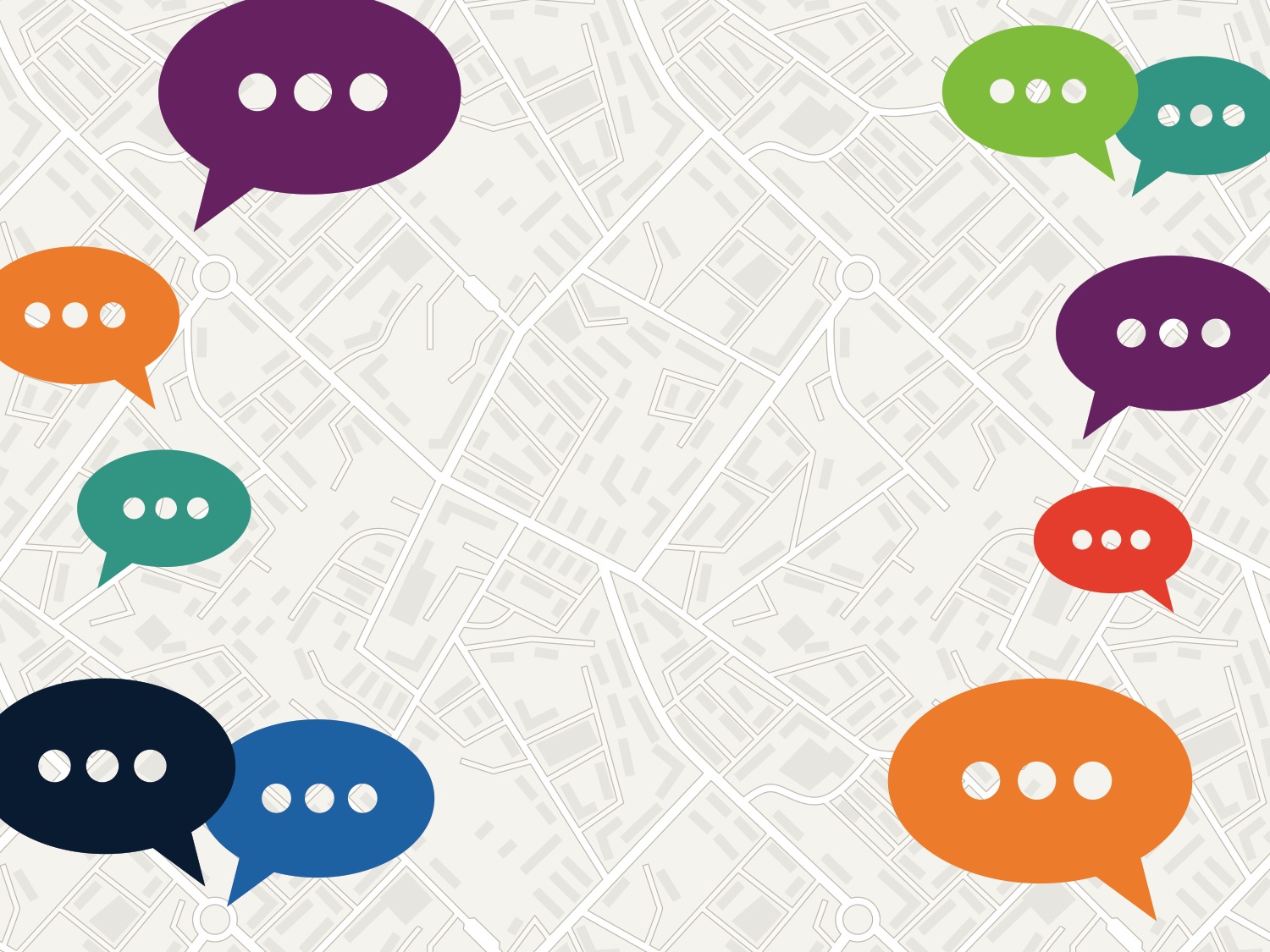 The How ofComplete Parks
Collaboration across local government agencies

2. Meaningful, ongoing community engagement
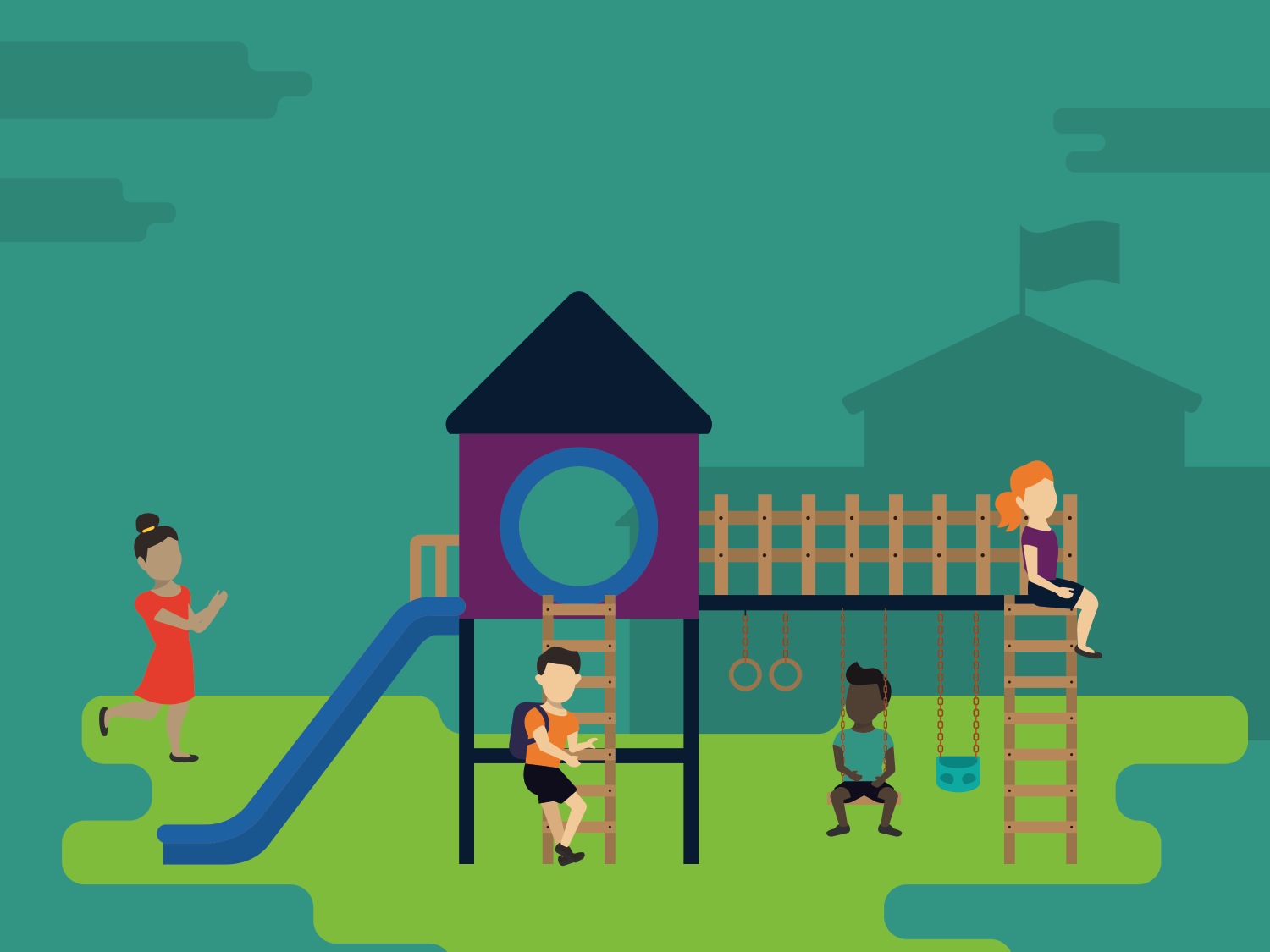 Why Parks?
[Speaker Notes: Policies make it possible for our schools to be healthy. By setting standards for what’s served in school cafeterias and vending machines, Whether drinking water is clean and available, Whether school playgrounds are open to community use after school hours, Or whether kids can walk or ride their bikes to school. Which affects what kids eat, how physically active they are, and if they can focus during school.]
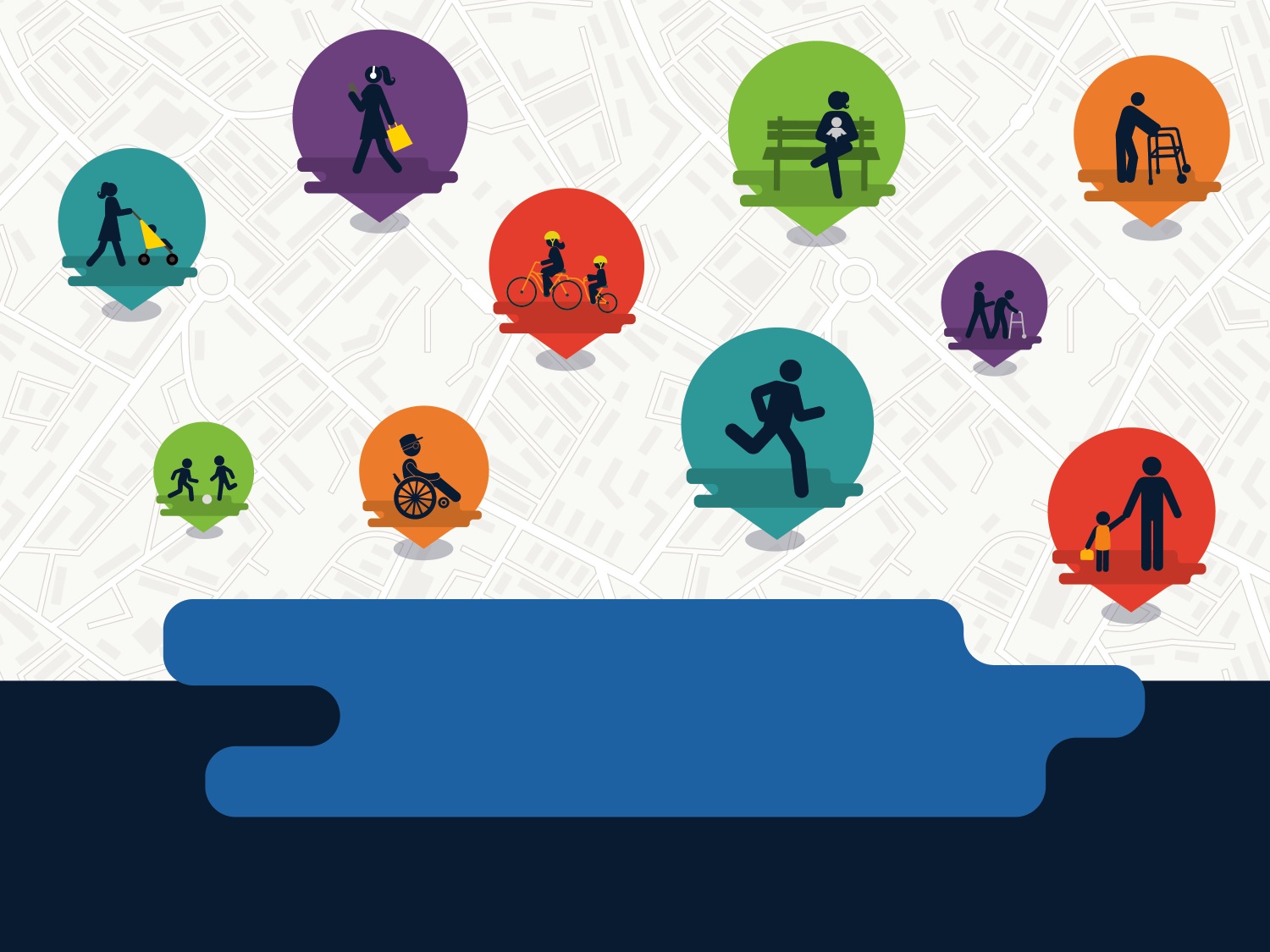 All sorts of people
enjoy parks in all sorts of ways
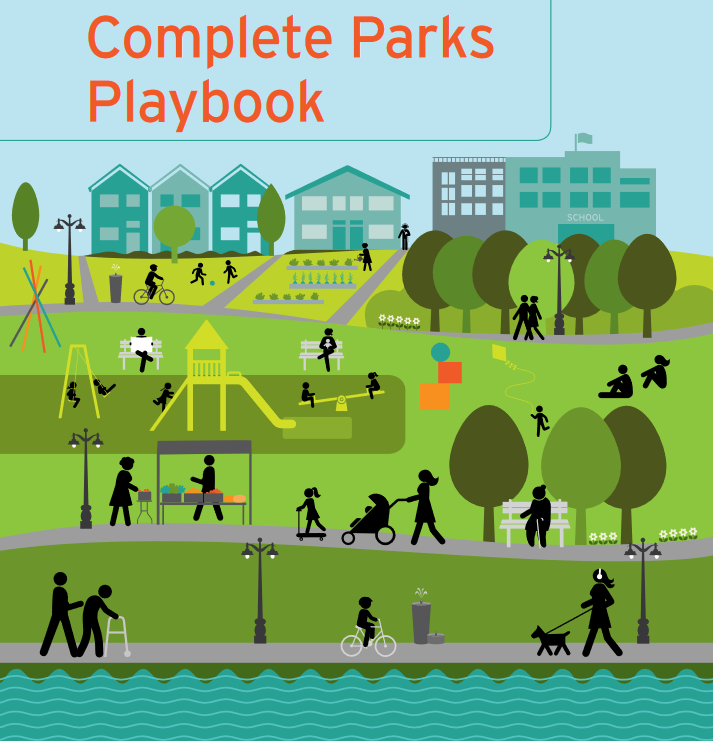 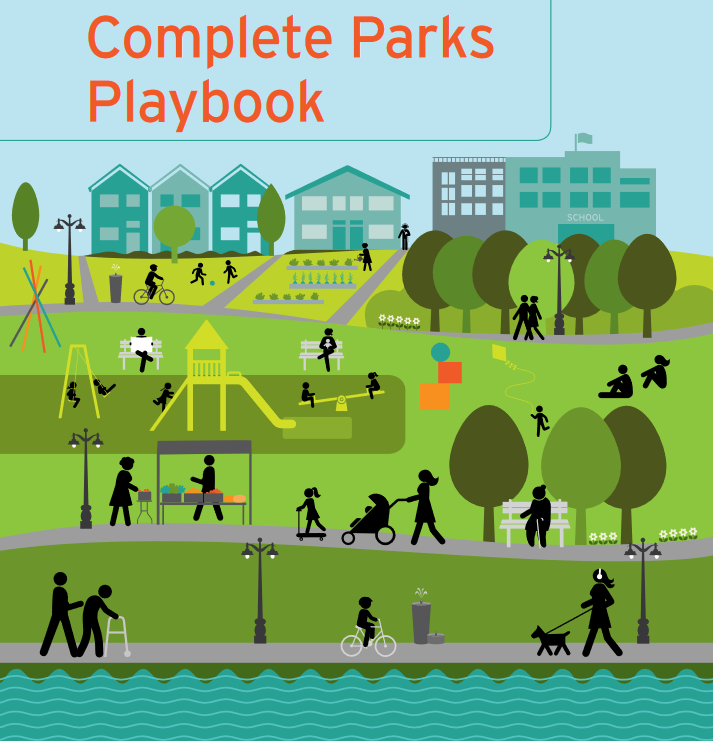 Complete Parks
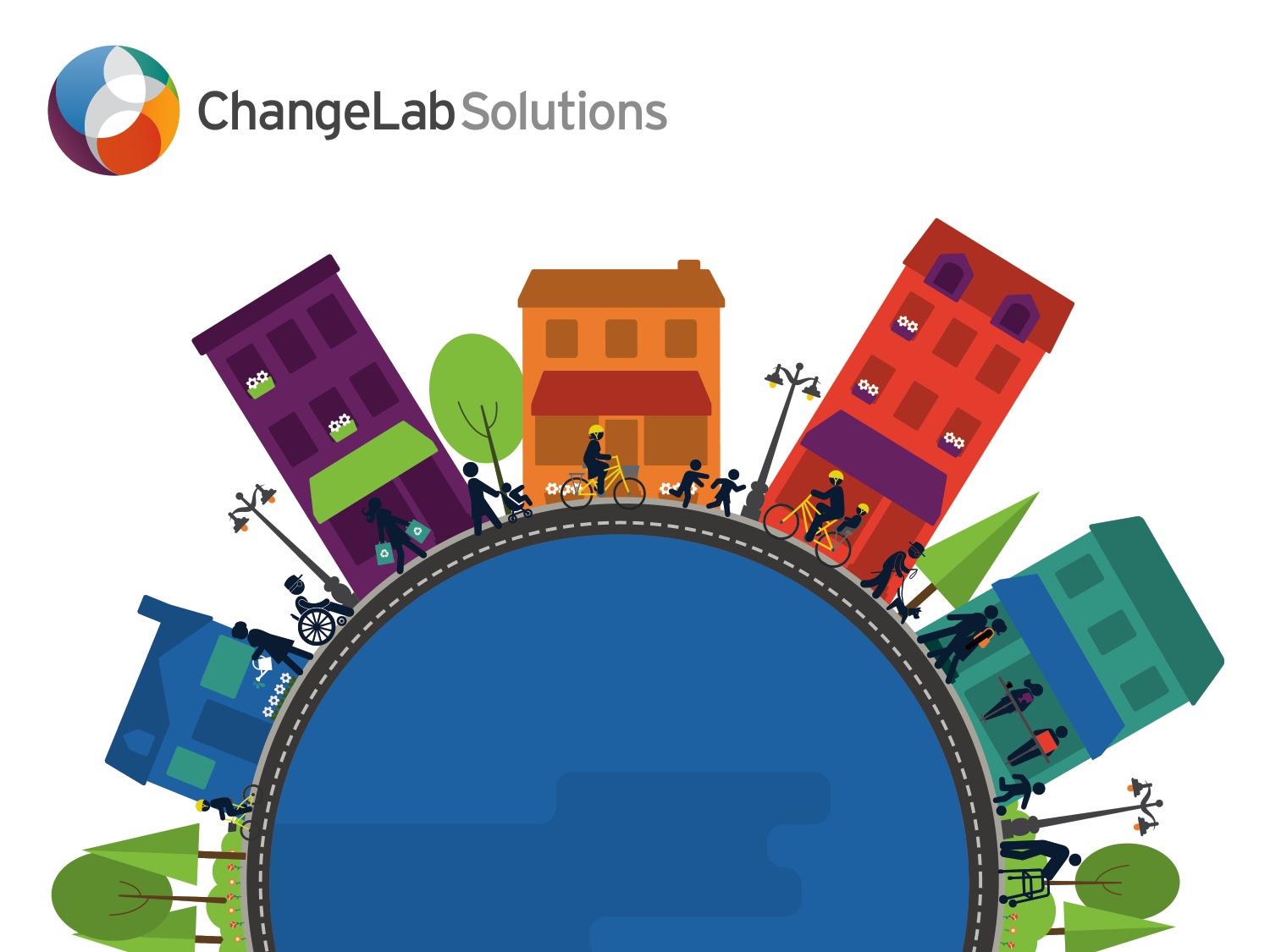 Benita Tsao
btsao@changelabsolutions.org
Get in touch!